Brain Oxygen Optimization in Severe TBI Phase 3

Erin Bengelink
BOOST-3 Site Manager
SIREN CCC, University of Michigan
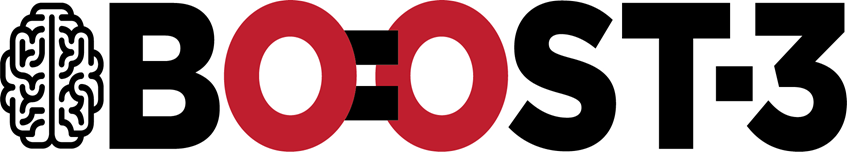 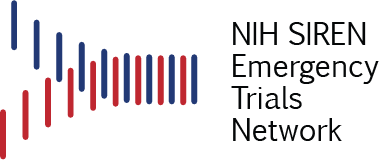 Ongoing Site Management
It is the responsibility of each Hub/Site to maintain regulatory compliance, inclusive of site documents and people documents, throughout the duration of the trial
Documents approaching expiration should be reconciled prior to the expiration date
Study team personnel who are out of regulatory compliance should not participate in any trial related activities
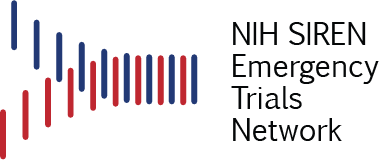 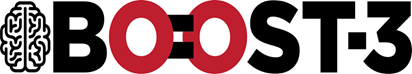 Ongoing Regulatory Compliance
Site Level
Central IRB Approvals
CLIA
FWA
Electronic Delegation of Authority Log
People Level
HSP
GCP
CV
Medical License
Study Team Changes
Add to BOOST-3 Database
Update eDOA
Upload all team personnel documents, trainings and certifications (eg., CV, medical license)
Study team members cannot begin research related activities until all of the above have been reconciled.
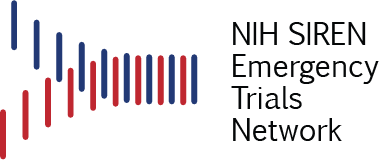 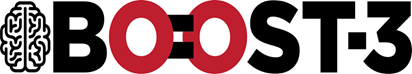 Regulatory Parameters Document
Outlines all regulatory and training requirements
People Document:  Specific to an individual study team member
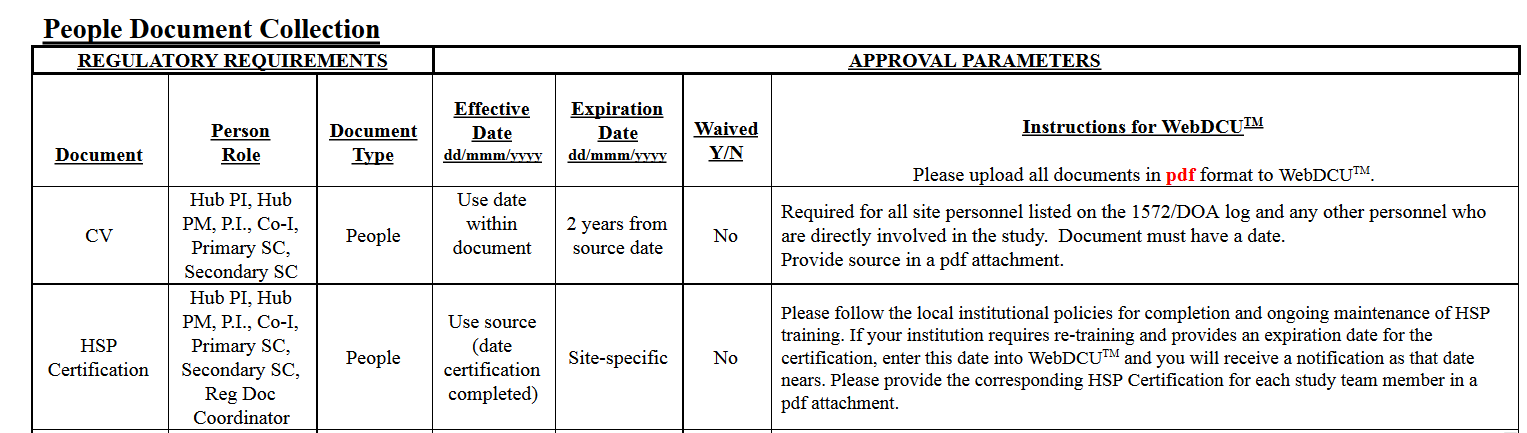 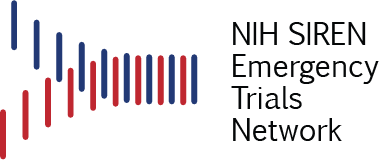 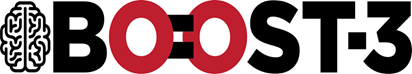 Regulatory Parameters Document
Outlines all regulatory and training requirements
Site Document:  Applies to a site/Spoke
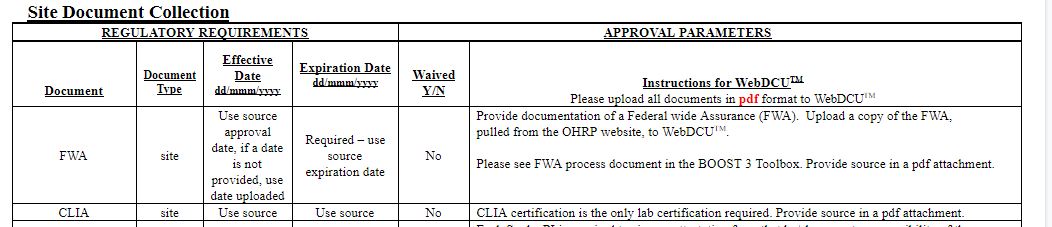 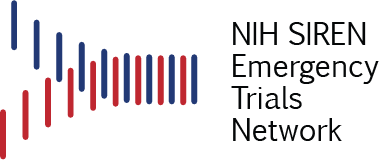 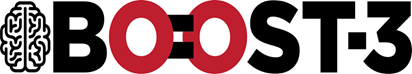 Who to Contact?
For immediate emergency assistance (enrollment, clinical, protocol, adverse events, etc.), please use the 24/7 BOOST-3 Principal Investigator Hotline: 855-4-BOOST3 (855-426-6783)
Clinical questions for BOOST3 trial PIs: boost-PIs@umich.edu 
For non-urgent data entry/WebDCU questions call: 1-866-450-2016
For all other non-urgent questions: boost-contact@umich.edu   
For all email communications, please include BOOST-3 at the beginning of the subject line.
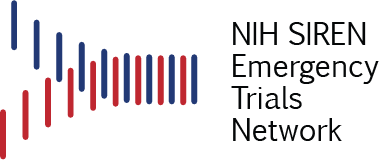 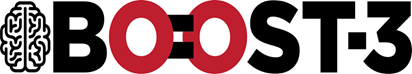 Questions?
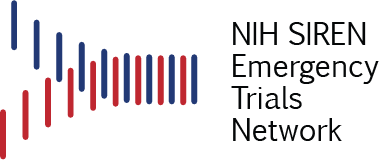